Wat doet een game(met mij)?
Games
Les 2
Groep 7-8
 Wij hebben afspraken gemaakt over… Mijn vader/ moeder vindt games… Van mijn vader/ moeder mag ik…
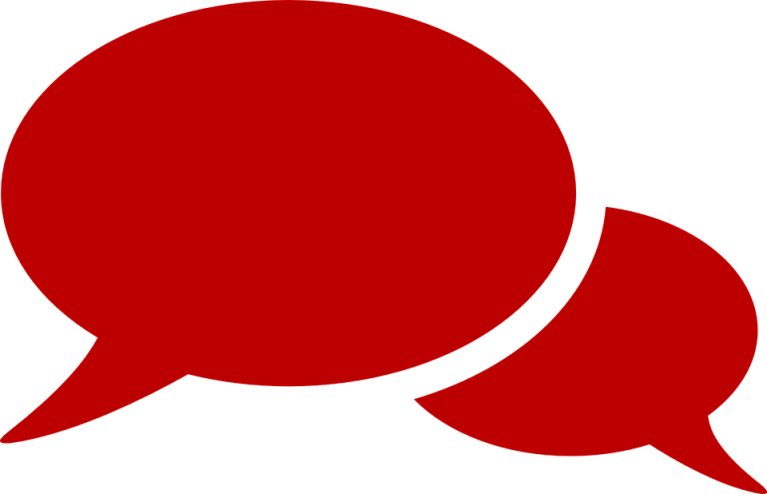 SpeelplezierWelk spel speel jij graag?
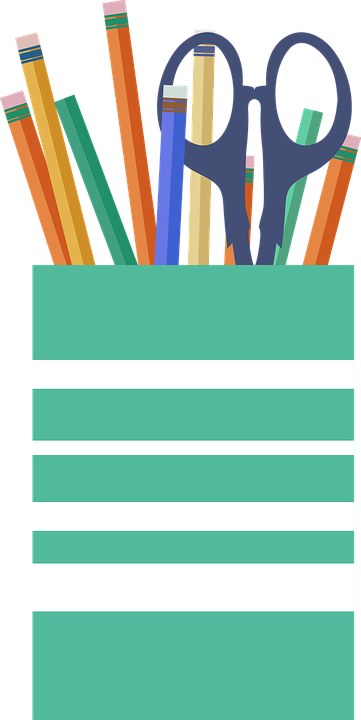 Maak een posterWat zijn games?Hoe gaan wij als christenen met games om?Welke afspraken maken we over tijdsbesteding?Tips voor je leeftijdsgenoten.
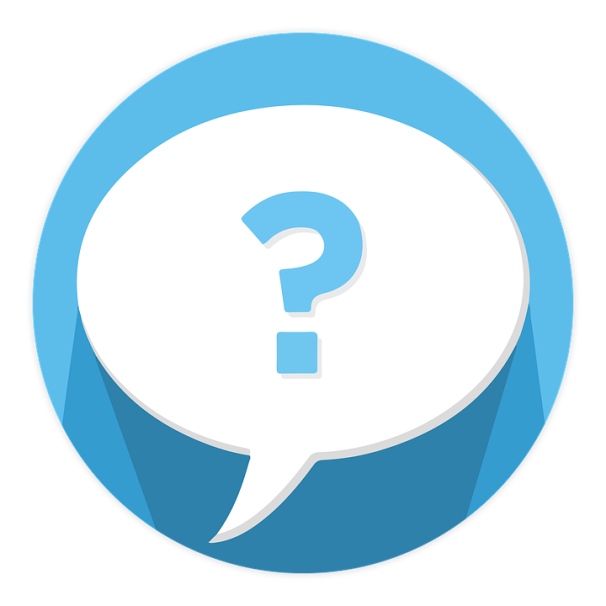 VraagWat heb jij geleerd en ga je onthouden over games?
Zijn leuke spellen
goede spellen?